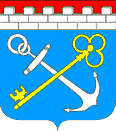 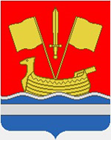 Проект   бюджета
Кировского   муниципального   района
Ленинградской  области
на   2023  год  и 
на плановый  период 2024  и  2025  годов
Бюджет для граждан
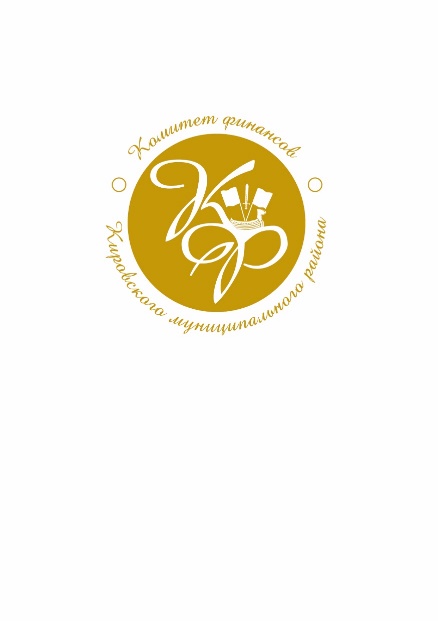 2
КИРОВСКИЙ МУНИЦИПАЛЬНЫЙ РАЙОН ЛЕНИНГРАДСКОЙ ОБЛАСТИ
Ленинградская область
Численность населения
107 410,0 чел.
11 Муниципальных образований
      8 Городских поселений
      3 Сельских поселений
Кировский муниципальный район Ленинградской области
3
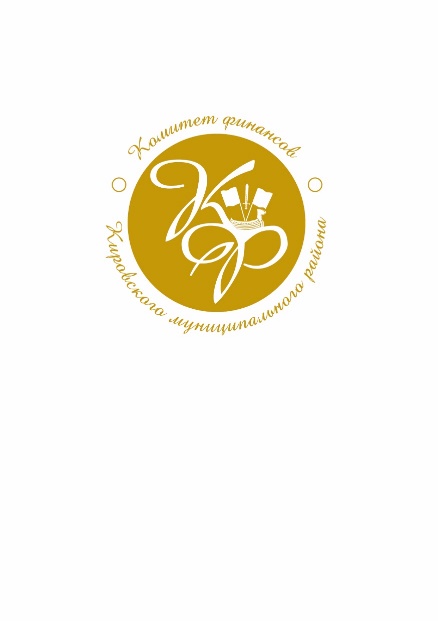 ГЛОССАРИЙ
Бюджет
форма образования и расходования денежных средств, предназначенных для финансового обеспечения задач и функций государства и местного самоуправления
денежные средства, поступающие в безвозмездном и безвозвратном порядке в соответствии с законодательством РФ в распоряжение органов государственной власти и местного самоуправления
Доходы
Расходы
экономические отношения, связанные с распределением фонда денежных средств государства и его использованием по отраслевому, ведомственному, целевому и территориальному назначению
Дефицит
превышение расходов бюджета над его доходами
Профицит
превышение доходов бюджета над его расходами
Дотации
денежные средства, выделяемые из бюджета района для помощи нуждающемуся муниципальному образованию
4
Основные параметры
районного   и   консолидированного 
бюджетов
Кировского муниципального района
Ленинградской области
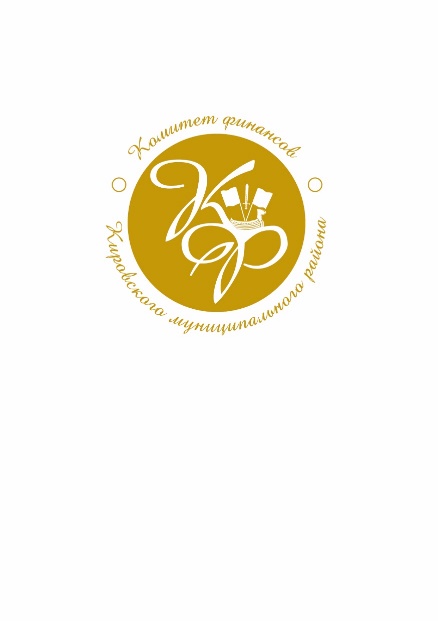 5
ОСНОВНЫЕ ПАРАМЕТРЫ БЮДЖЕТА КИРОВСКОГО РАЙОНА ЛЕН. ОБЛАСТИ
тыс. руб.
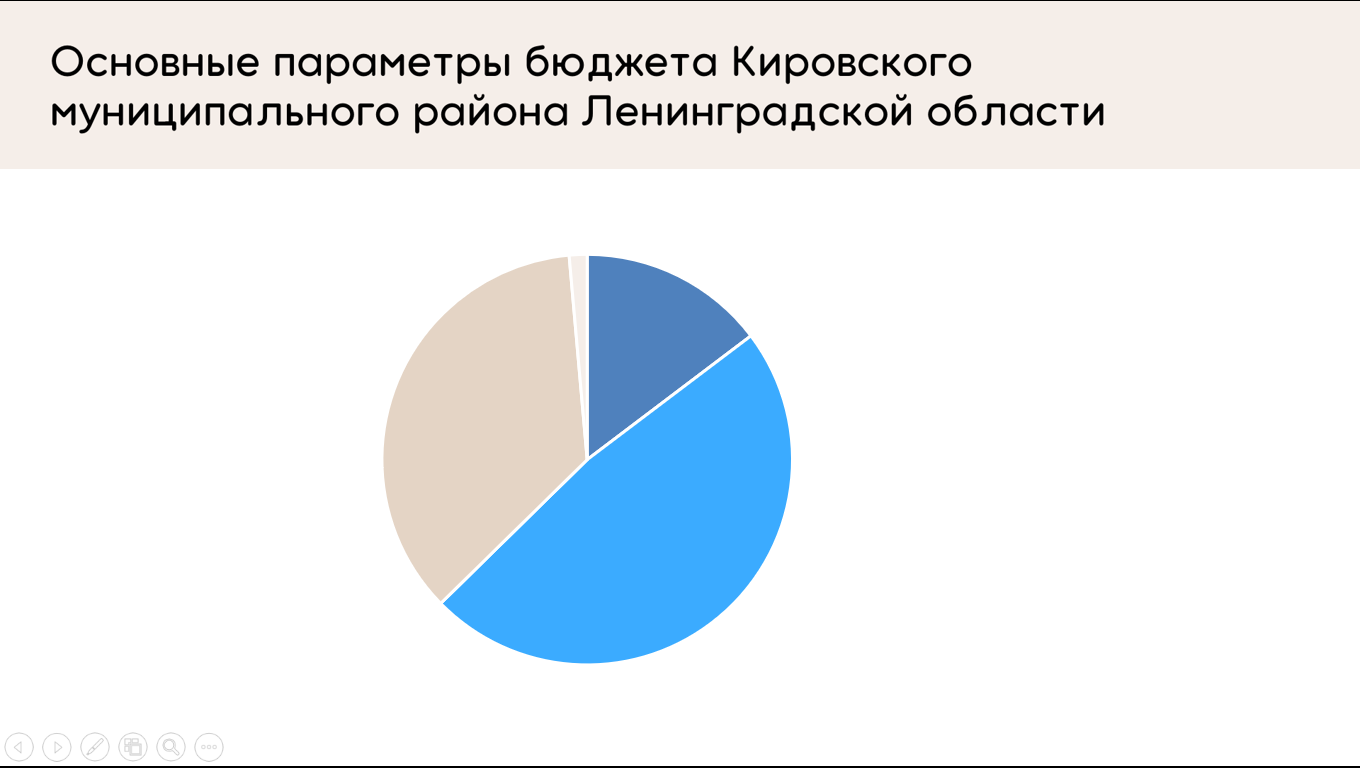 План 
на 2022
Прогноз 2023
Прогноз 2024
Прогноз 
2025
Расходы
3 868 064,7
Безвозмездные
поступления
2 594 648,4
Налоговые и неналоговые
доходы
1 273 416,3
6
Доходы районного
бюджета
Кировского муниципального района
Ленинградской области
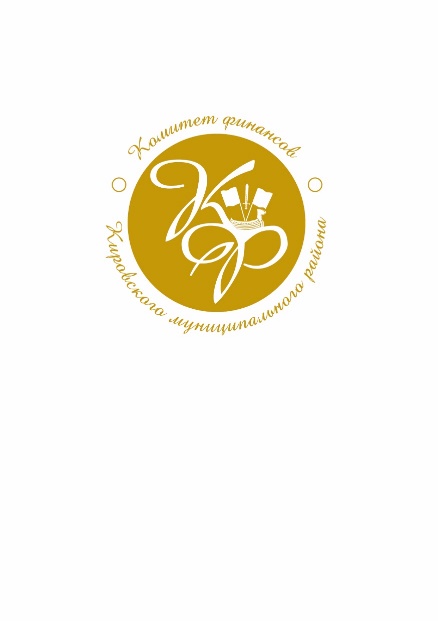 7
ДИНАМИКА ПОСТУПЛЕНИЯ НАЛОГОВЫХ НЕНАЛОГОВЫХ ДОХОДОВ 2019-2025 ГОДОВ
Доходы от продажи
активов
тыс. руб.
Прочие
2023
54 149,2
52 060,8
4,2%
4,1%
Доходы от использования
гос. собственности
Налог на
совокупный доход
82 650,7
6,5%
595 457,0
46,8%
1 273 416,3
НДФЛ
489 098,6
38,4%
3,8%

8
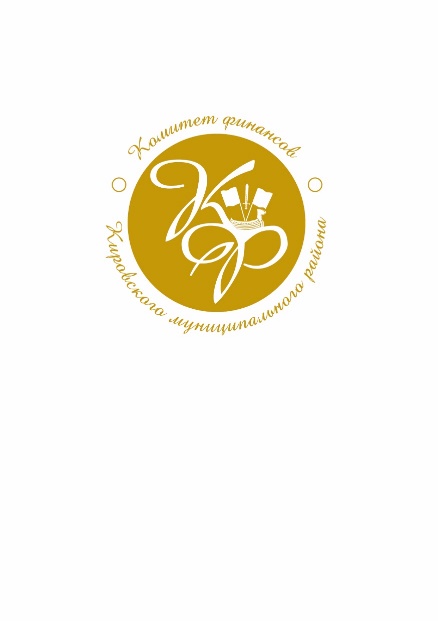 ДИНАМИКА БЕЗВОЗМЕЗДНЫХ ПОСТУПЛЕНИЙ
%
0,6
1,0
0,6
0,1
0,1
95,6
95,3
Иные МБТ
79,0
73,5
Субвенции
72,9
Субсидии
Дотации
8,4
9,6
16,3
18,1
20,9
4,6
4,3
2021
2022
2023
2024
2025
9
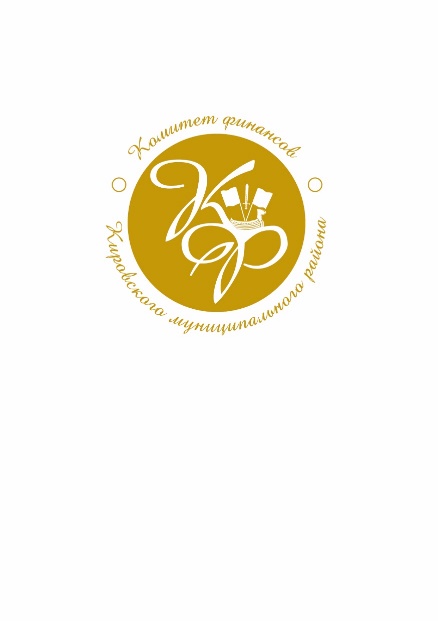 ПРОГНОЗ ДОХОДОВ НА 2023-2025 ГОДЫ
тыс. руб.
10
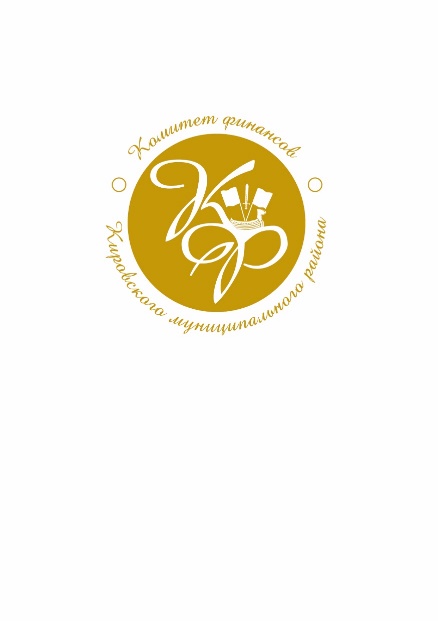 ПРОГНОЗ ДОХОДОВ НА 2023-2025 ГОДЫ
тыс. руб.
11
Расходы районного
бюджета
Кировского муниципального района
Ленинградской области
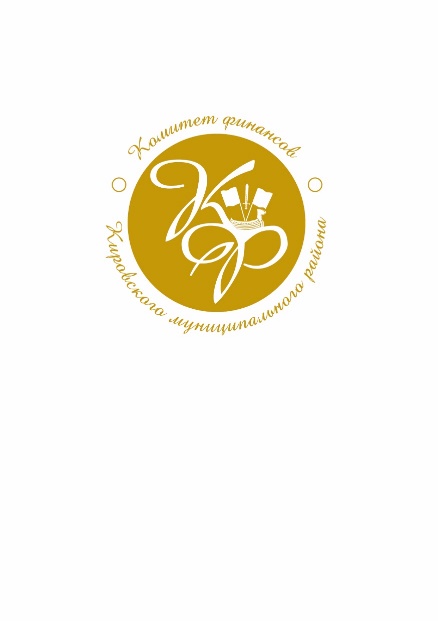 12
РАСХОДЫ РАЙОННОГО БЮДЖЕТА КИРОВСКОГО МУНИЦИПАЛЬНОГО РАЙОНА ЛЕН.ОБЛ.
тыс. руб
Всего
3 868 064,7
ИМТ
АИП
Всего
3 868 064,7
34 163,8
115 056,0
Дорожный
фонд
Реализация указов
Президента
2 304,0
8 293,8
13
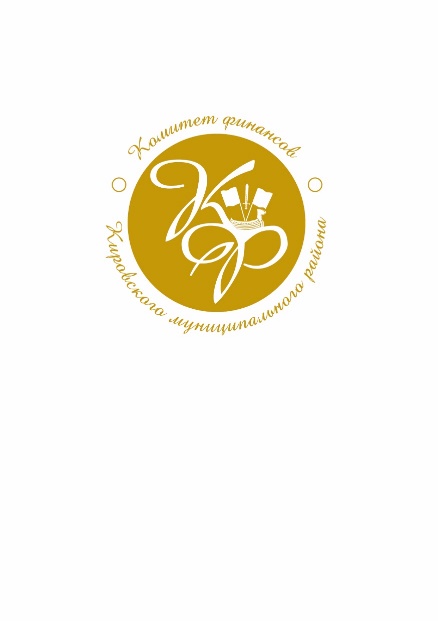 РАСХОДЫ РАЙОННОГО БЮДЖЕТА НА РЕАЛИЗАЦИЮ МУНИЦИПАЛЬНЫХ ПРОГРАММ НА 2023 ГОД
тыс. руб.
Национальные проекты
Проектная
часть
175,1
100 394,1
Национальный проект
Проектная часть
175,1
3,0%
100 394,1
Процессная
часть
3 357 368,5
Процессная часть
3 256 799,3
97,0%
3 256 799,3
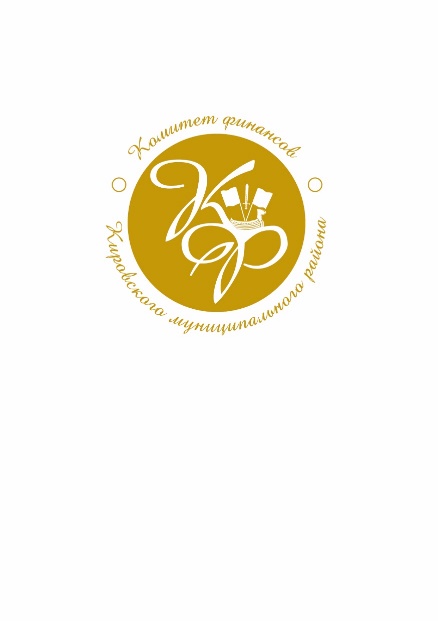 14
РАСХОДЫ НА РЕАЛИЗАЦИЮ МУНИЦИПАЛЬНЫХ ПРОГРАММ В 2023 ГОДУ
тыс. руб
2,3%
Образование
2 503 176,9
а
97,7%
58 014,3 2 561 191,2
Культура
228 516,8
100%
ВСЕГО:
231 082,4
3 357 368,5
Финансы
100%
Комплексное развитие
30%
69%
41 661,8 136 328,8
94 667,0
Удельный вес
86,8%
94 617,4
Дороги
100%
85 741,2 / 69,1 85 810,3
Спорт
99,9/0,1%
Муниципальная программа
в расходах
11 524,0/ 52,8 11 576,8
Сельское хозяйство
99,5/0,5%
2023
Реклама
2 503,2
100%
Малый  бизнес
2 304,5/120,1 2 424,6
95,0/5,0%
Проектная 
часть
Энергоэффективность
1 558,1
100%
Процессная 
часть
Безопасность
1 107,8/651,2 1 758,9
63,0/37,0 %
15
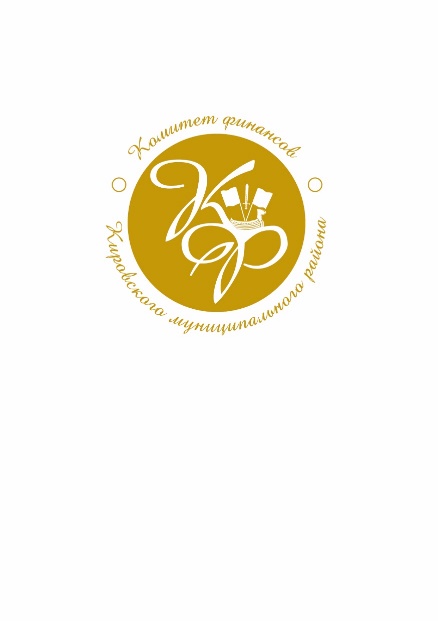 ПОВЫШЕНИЕ ФИНАНСОВОЙ УСТОЙЧИВОСТИ
тыс. руб
Выравнивание бюджетной обеспеченности МО
275 410,0
Местный 
бюджет
Областной
бюджет
16 400,1
143 953,3
Финансовая
48-03
помощь
57 528,4
53 000,0
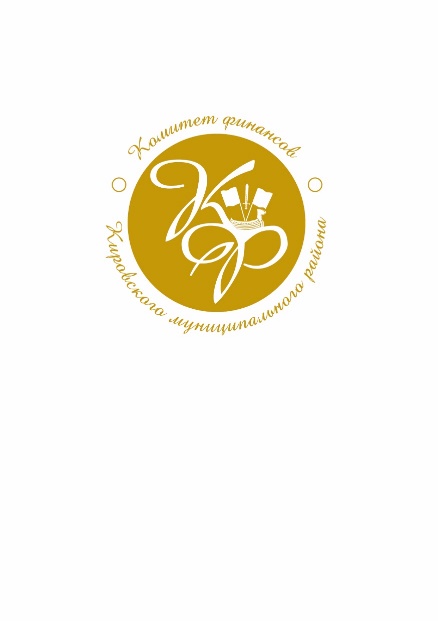 16
ДОРОЖНЫЙ ФОНД БЮДЖЕТА КИРОВСКОГО РАЙОНА ЛЕНИНГРАДСКОЙ ОБЛАСТИ
16 410,6
тыс. руб
6 010,6
6 010,6
2 396,1
2 491,9
2 304,0
2025
2024
2023
Доходы
Расходы
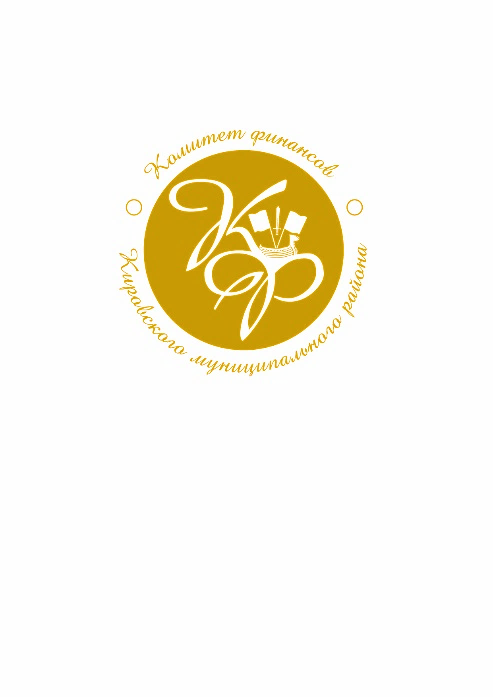 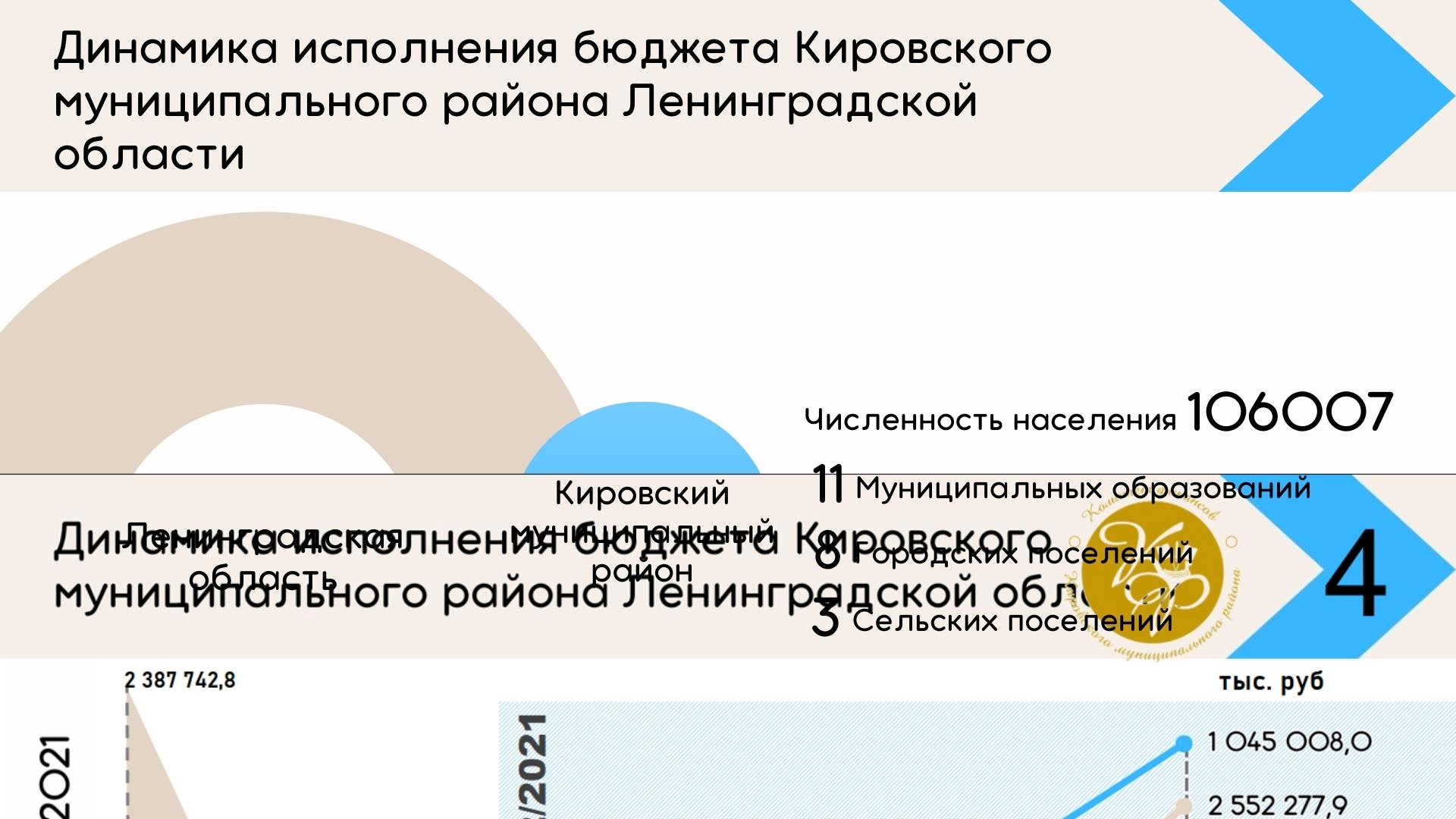 ДИНАМИКА ИСПОЛНЕНИЯ БЮДЖЕТА КИРОВСКОГО МУНИЦИПАЛЬНОГО РАЙОНА ЛЕНИНГРАДСКОЙ ОБЛАСТИ
17
тыс. руб
Показатели расходов бюджета по разделам 
и подразделам классификации расходов  бюджетов
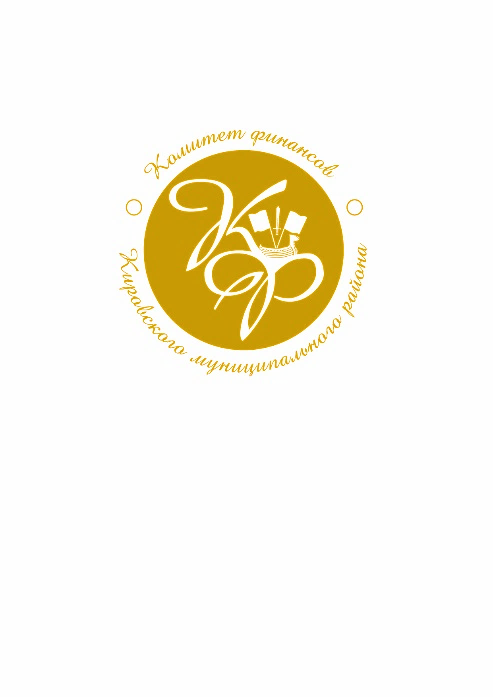 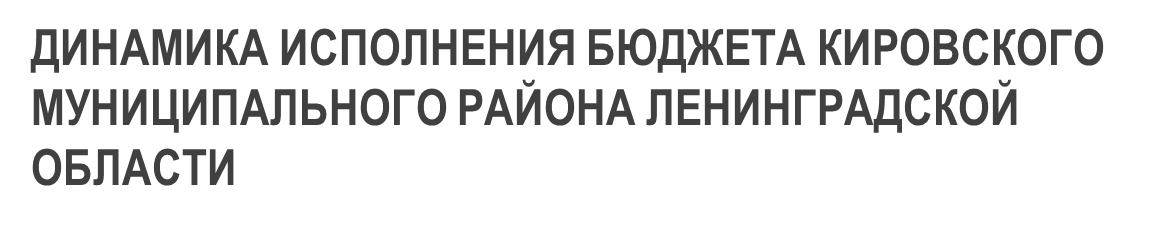 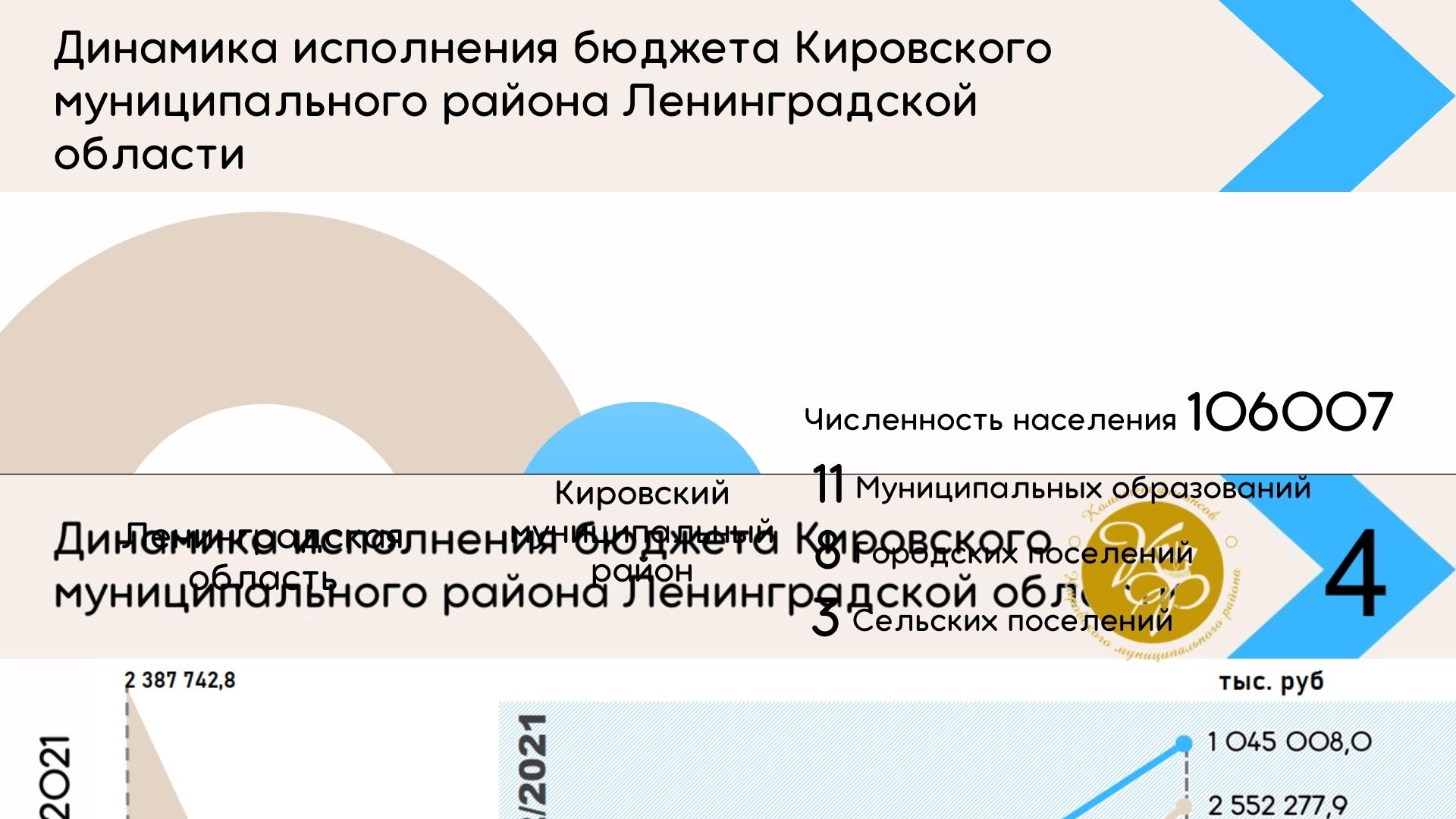 18
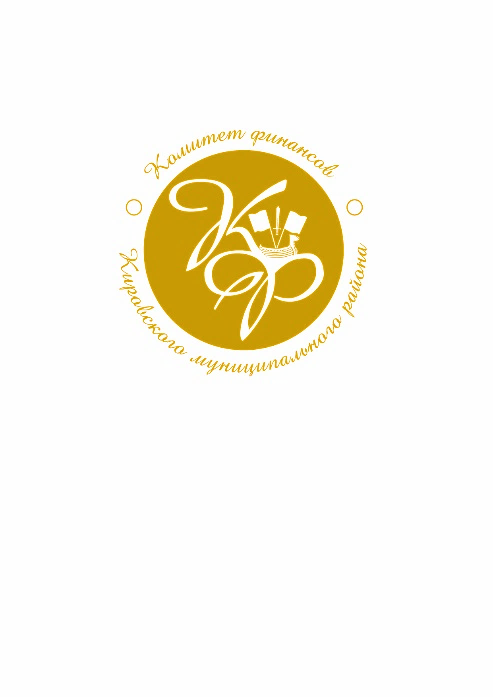 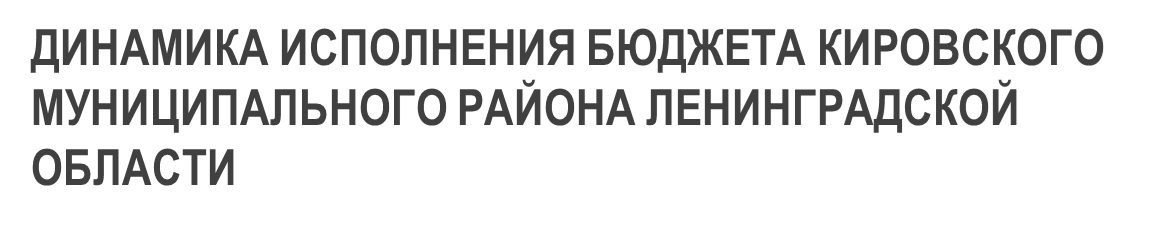 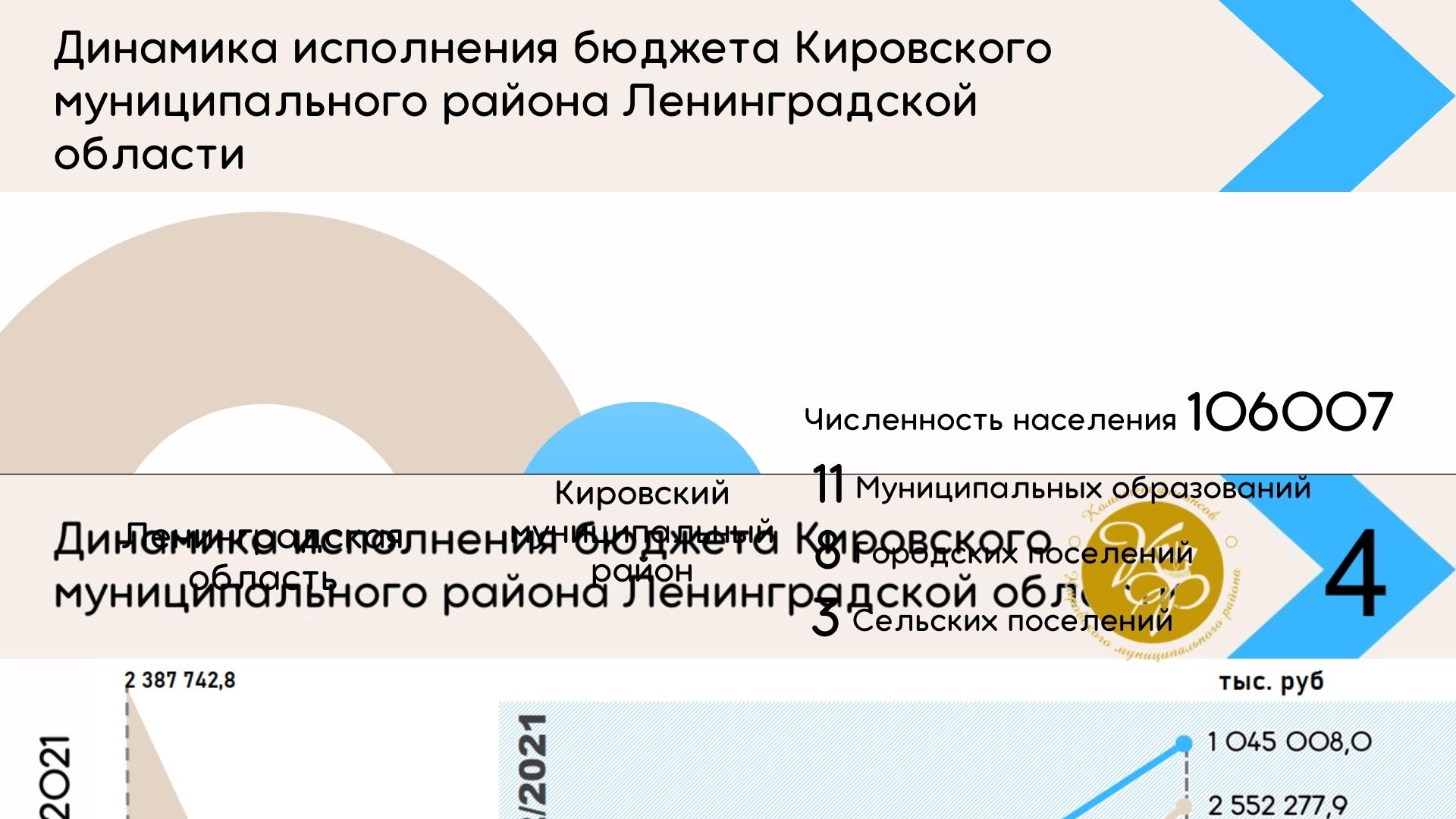 19
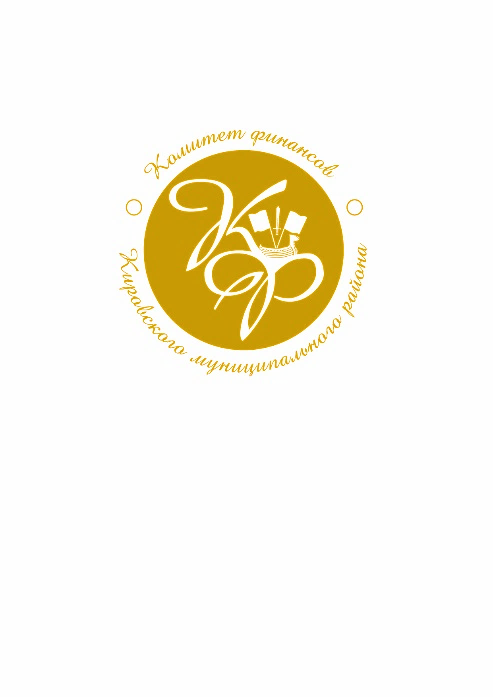 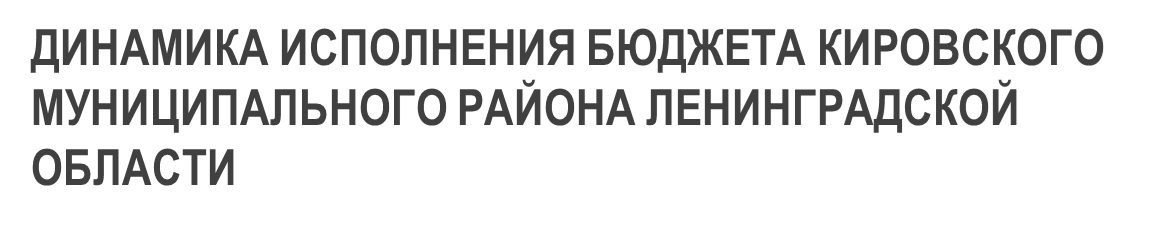 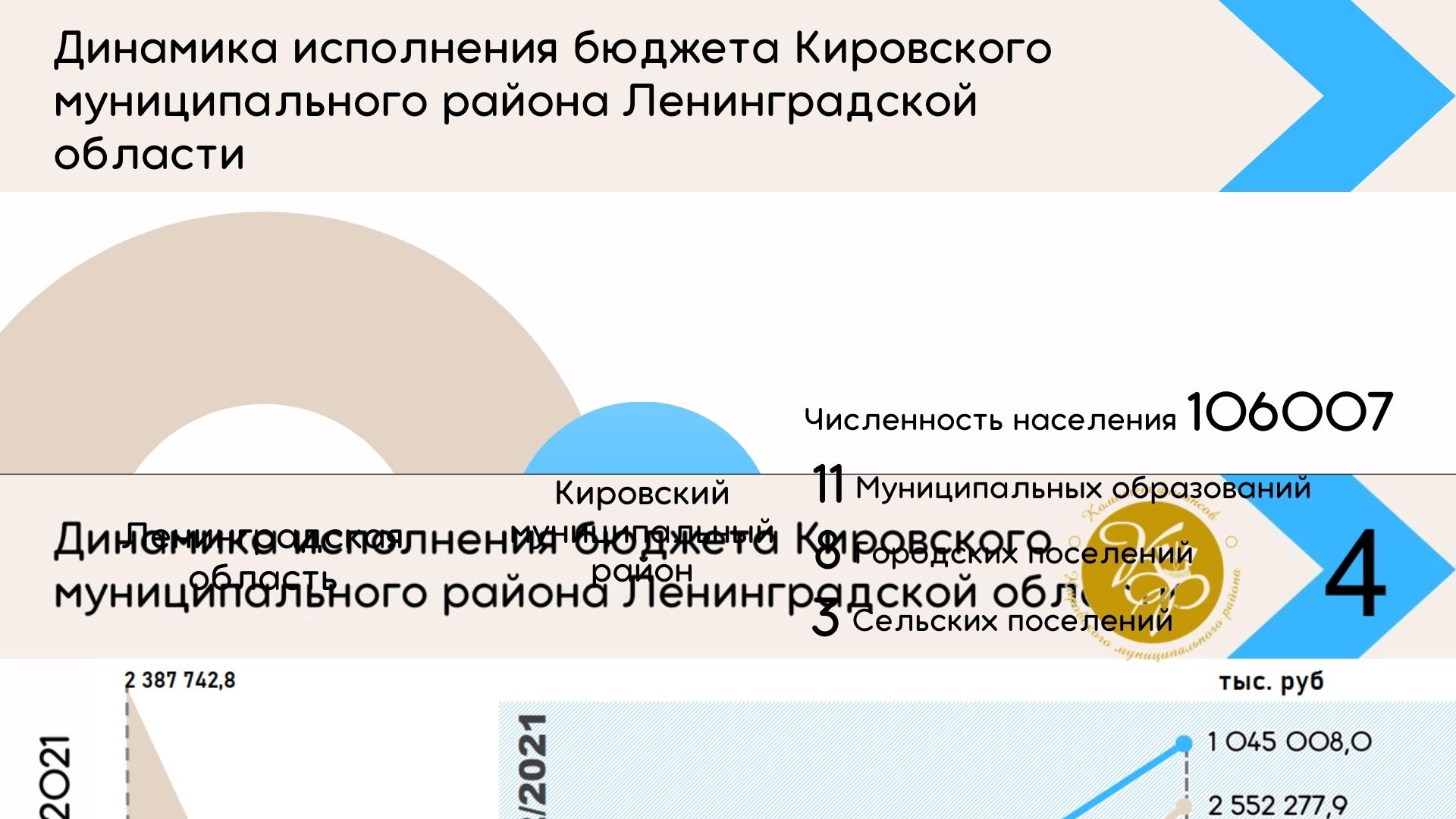 20
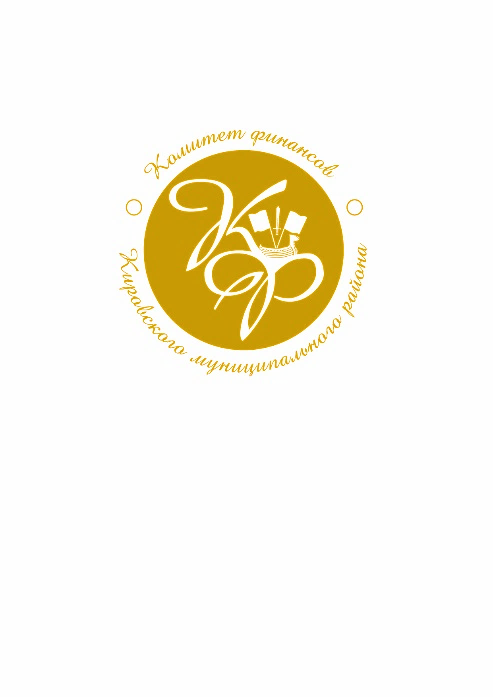 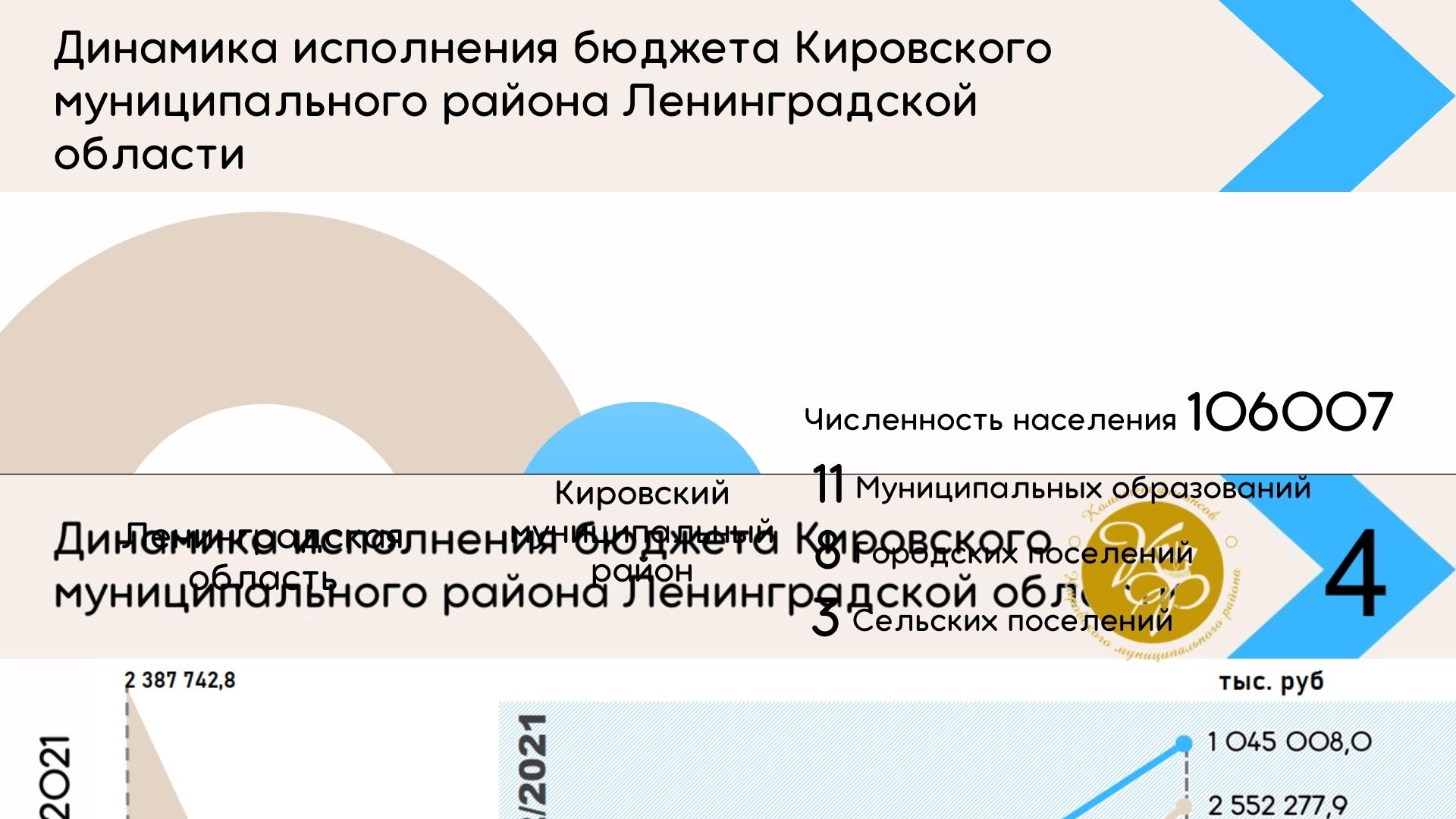 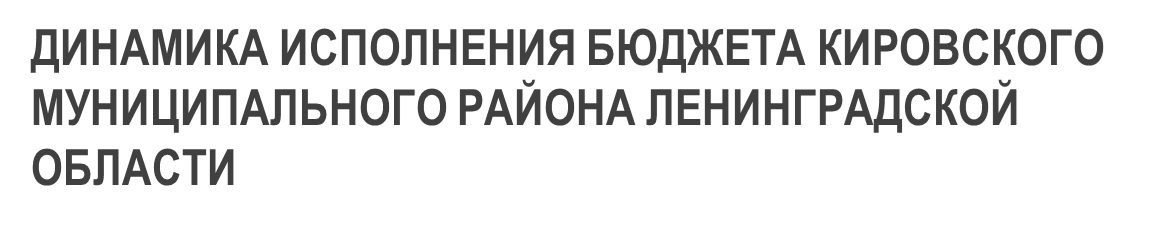 21
22
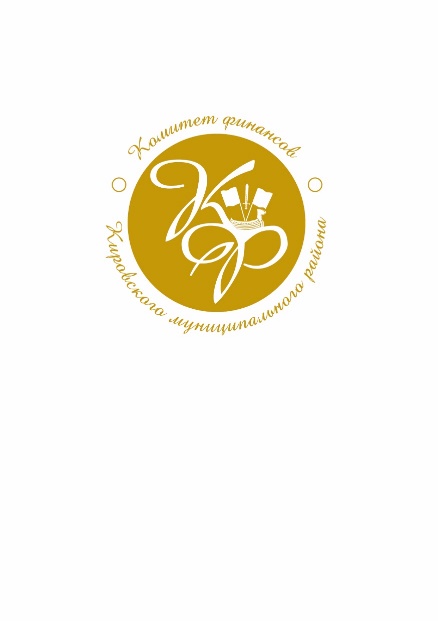 СТРУКТУРА РАСХОДОВ БЮДЖЕТА В 2023 Г.
%
23
Адресная инвестиционная
программа
Кировского муниципального района
Ленинградской области
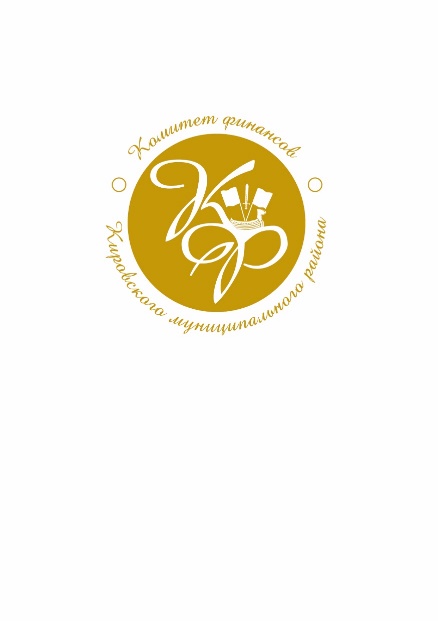 24
ОБЪЕКТЫ АДРЕСНОЙ ИНВЕСТИЦИОННОЙ ПРОГРАММЫ
тыс. руб
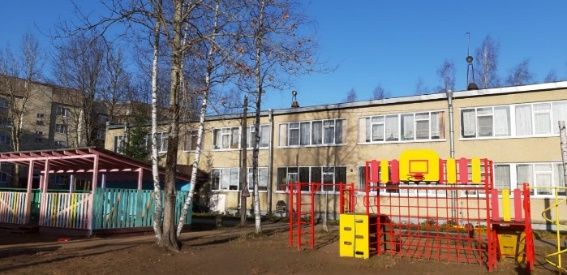 АИП
Всего: 240 721,8
Детский сад
п. Мга
из них:
8 700,0
ОБ 206 558,0
МБ  34 163,8
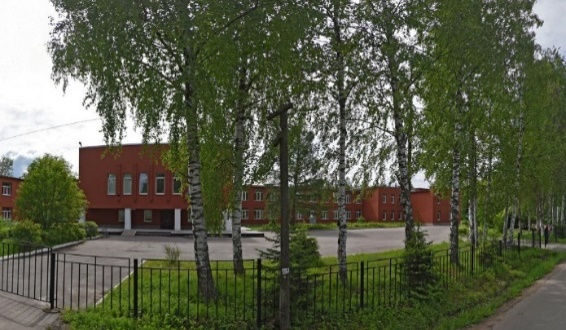 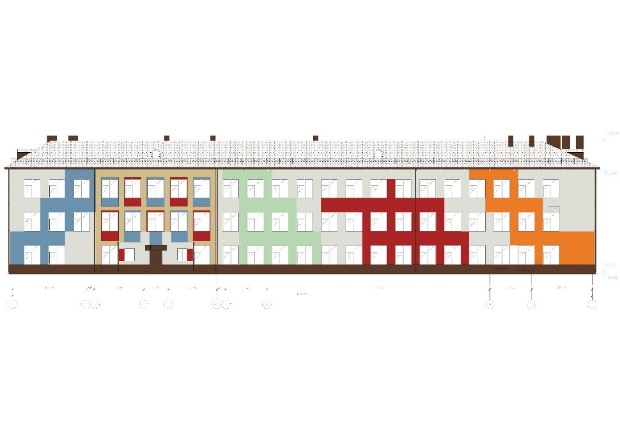 Школа
п. Мга
9 537,5
Школа
д. Сухое
207 151,4
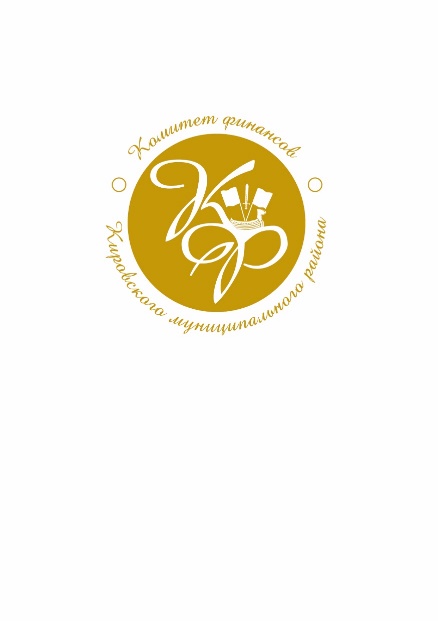 25
КАПИТАЛЬНЫЙ И ТЕКУЩИЙ РЕМОНТ ОБЪЕКТОВ КИРОВСКОГО РАЙОНА
Культура
Дороги
тыс. руб
600,0
11 315,0
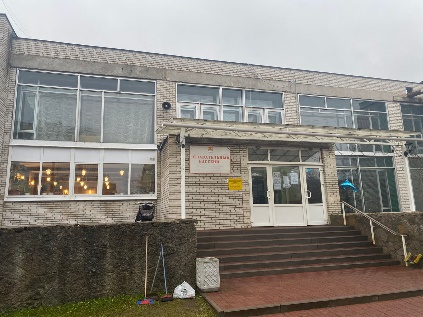 ВСЕГО:
0,4%
6,9%
Прочее
ОБ* 121 248,7
24 472,3
14,9%
МБ  164 138,2
129,8%
Спорт
Бассейн
г. Кировск
рост к 2022 году


9 756,5
6,9%
164 138,2
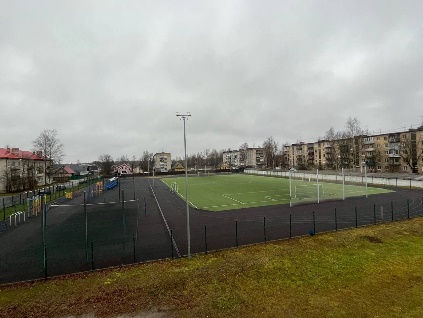 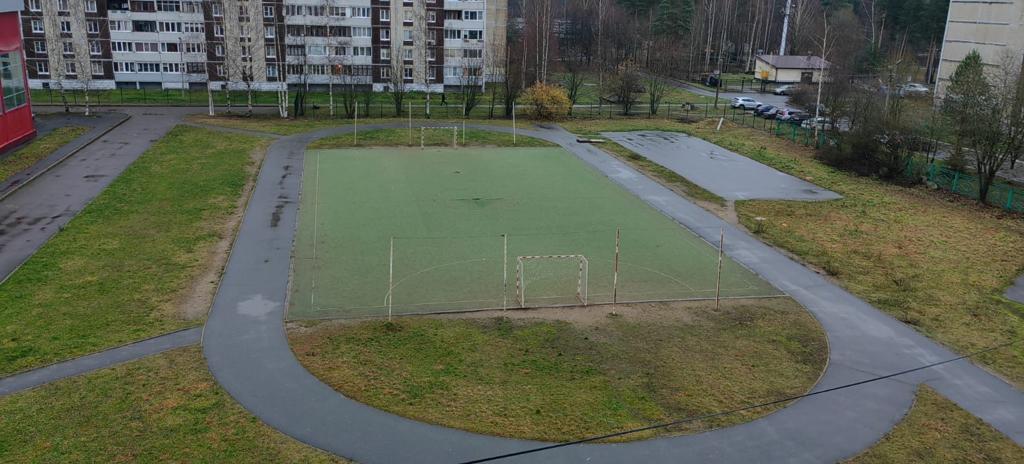 Образование
117 994,4
71,8%
Стадион
МБОУ Мгинская СОШ
Стадион
МБОУ Отрадненская СОШ №2
* В бюджете не запланировано
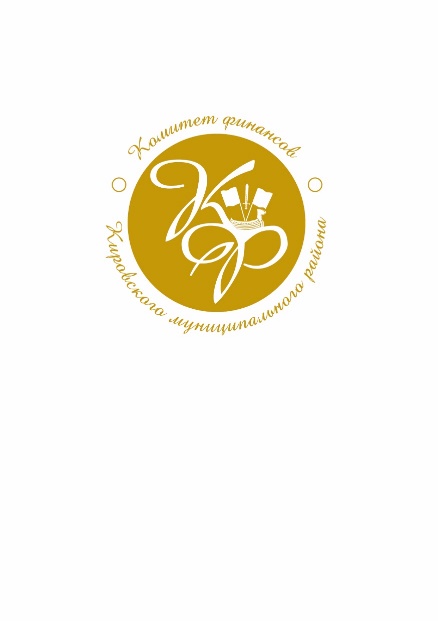 26
НАЦИОНАЛЬНЫЕ ПРОЕКТЫ В 2023 ГОДУ
тыс. руб
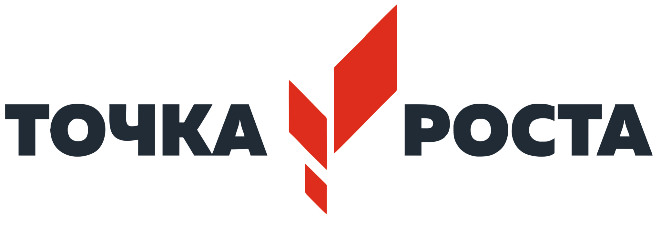 Федеральный бюджет 1 056,2
Областной бюджет 520,3
Местный бюджет 175,1
Ремонт помещений в МКОУ «Приладожская СОШ» 8 194,2
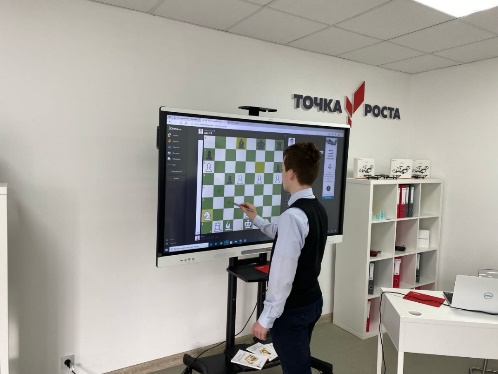 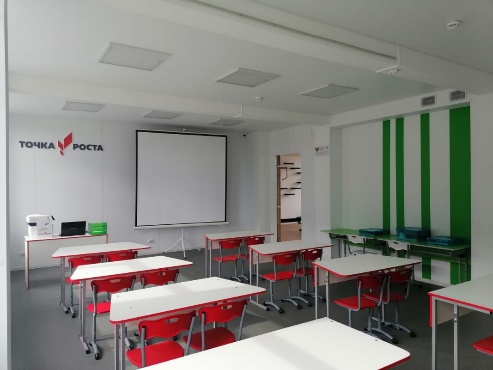 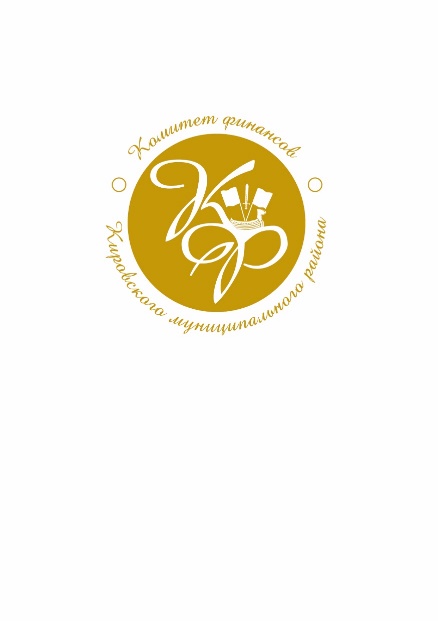 27
ЦЕЛИ И ЗАДАЧИ БЮДЖЕТНОЙ ПОЛИТИКИ
1
Стратегическая приоритезация расходов и развитие принципов проектного управления
Цели и задачи
2
Ограничение роста муниципального долга
3
Увеличение доходной базы
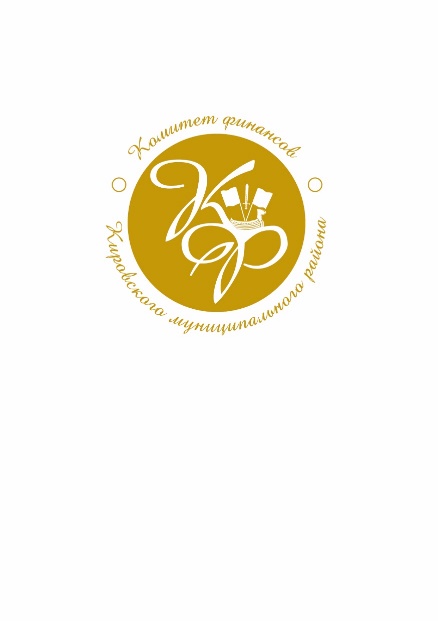 28
Официальный сайт Кировского муниципального района Ленинградской области – https://kirovsk-reg.ru/
Комитет финансов Кировского муниципального района Ленинградской области – https://kirovsk-reg.ru/komfin
Сайт «Открытый бюджет» Ленинградской области – budget.lenobl.ru
Сайт комитета государственного финансового контроля Ленинградской области – gfc.lenobl.ru
Сайт контрольно-счетной палаты Ленинградской области – www.ksplo.ru
Сайт Министерства финансов Российской Федерации – minfin.ru

    По всем интересующим Вас вопросам, а так же вопросам  взаимодействия в сфере открытости и прозрачности бюджетных данных, 
для отзывов и предложений Вы можете обратиться в Комитет финансов Кировского муниципального района Ленинградской
    области по телефону
                                                                                                                       (813 62) 21-417
      Комитет финансов Кировского муниципального района Ленинградской области
Адрес: 187342, Ленинградская область, г. Кировск, ул. Новая, д. 1
Телефон: (813 62) 21-417
Е-mail: komfin@kirovsk-reg.ru